«Работа с одаренными детьми»
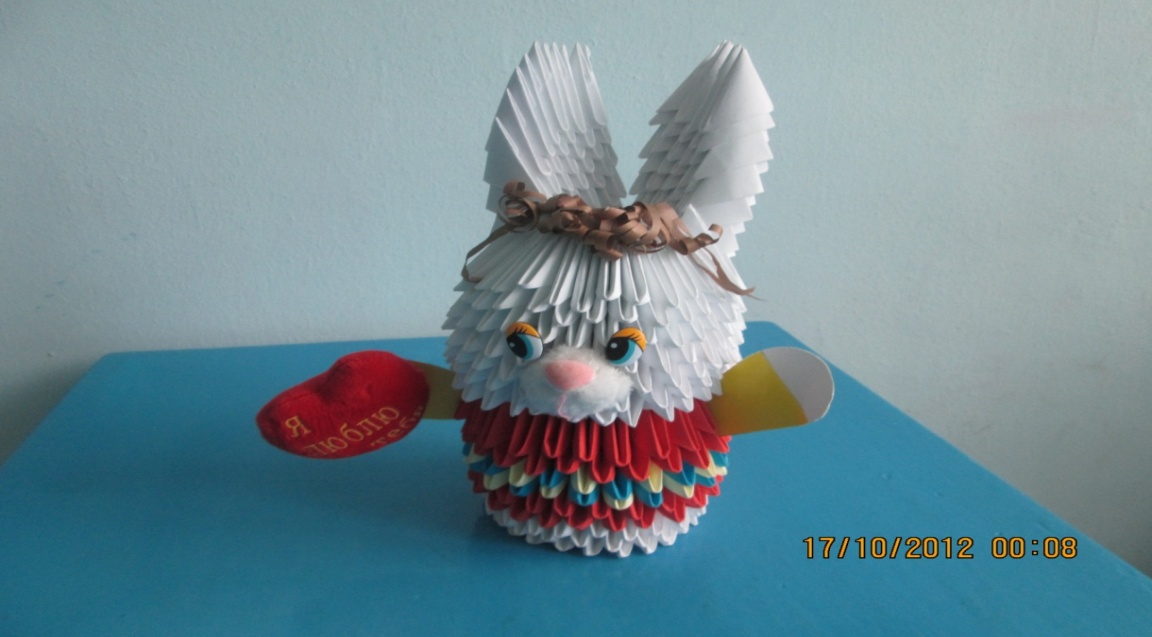 Таланты трудно распознать,
Не всякий может в них поверить.
Таланты надо воспитать,
Их надо развивать, в них верить.
Простую истину признать
Сумеет всякий…кто понятлив:
Таланты может воспитать
Учитель, если сам талантлив.
Все дети рождаются быть успешными . Единственное , в чем они нуждаются- в развитии своих талантов . Вера - двигает горы…Вера в учеников может поднять их на такие высоты, которые нам трудно даже представить . Каждый день можно собирать большой урожай детских успехов.
Выявление одарённых детей должно начинаться уже в начальной школе на основе наблюдения, изучения психологических особенностей речи, памяти, логического мышления.
Одарённые дети имеют более высокие по сравнению с большинством интеллектуальные способности, восприимчивость к учению, творческие возможности и проявления; они имеют доминирующую активную, ненасыщенную познавательную потребность.
Кто красой гордится, Кто негой, кто именьем…Да здравствует художник, 

Гордящийся уменьем!
При выявлении детей с незаурядными способностями встаёт проблема чему и как их учить, как способствовать их оптимальному развитию.
В настоящее время одним из приоритетных направлений государственной политики в области образования является работа с одарёнными детьми. Реализация системы мер по созданию благоприятных условий для развития одарённых детей, которые позволят им самореализоваться.
В качестве приоритетных целей обучения одарённых детей я выделяю следующее:
- развитие духовно-нравственных основ личности одарённого ребёнка; - развитие индивидуальности личности одарённого ребёнка; -обеспечение широкой общеобразовательной подготовки высокого уровня, обусловливающей развитие целостного миропонимания и высокого уровня компетентности в различных областях знаний в соответствии с индивидуальными потребностями и склонностями обучающихся.
Урок технологии – универсальное образовательное средство, способное воздействовать на ум, волю, чувства детей, побуждать их к творческому самовыражению. Успешность работы с одарёнными детьми во многом зависит от того, как организованна работа с этой категорией обучающихся.
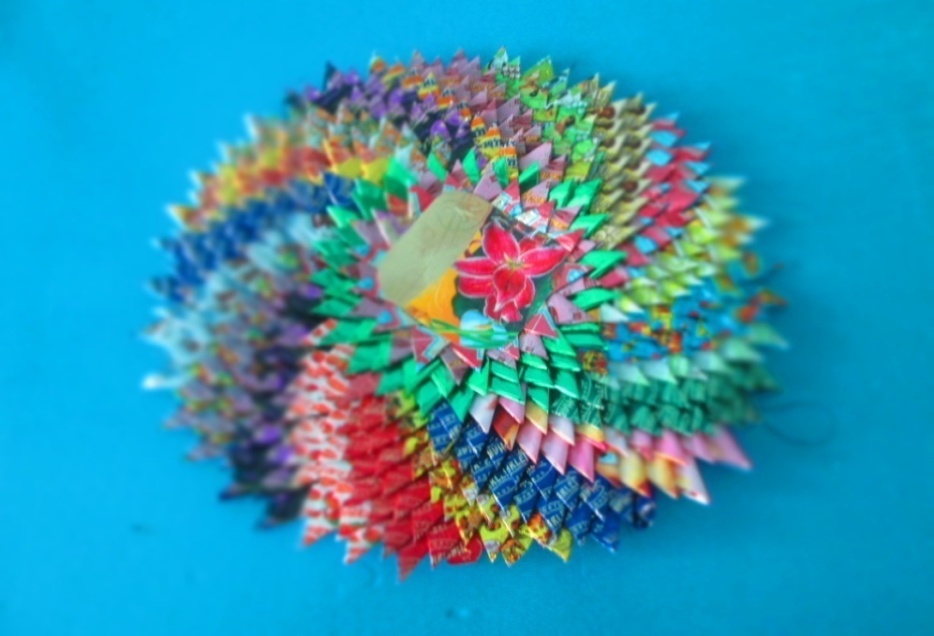 На своих уроках при изучении темы «Творчество, труд, мастерство» я обратила внимание на работу некоторых детей , выполненную с фантазией.
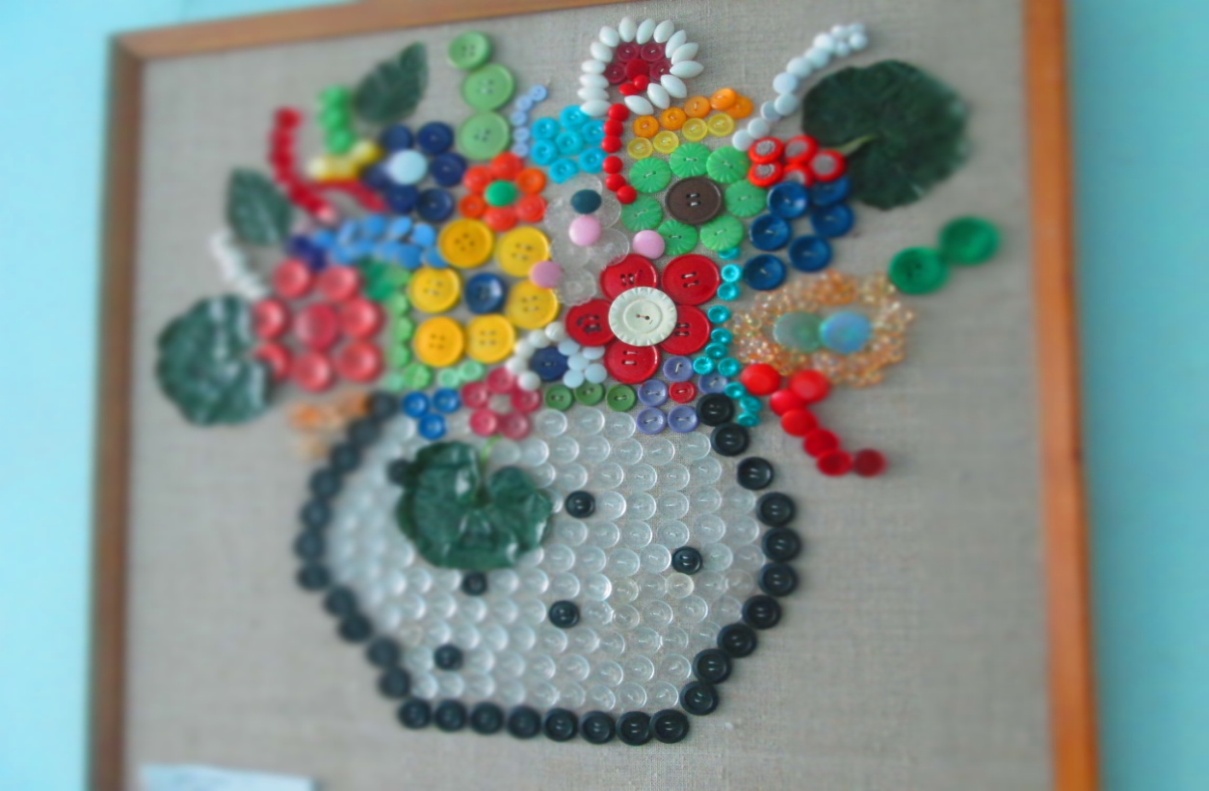 Для дальнейшего развития их способности я посоветовала этим ребятам записаться в кружок прикладного творчества. На этом этапе очень важно организовать урочную и внеурочную деятельность как единый процесс, направленный на развитие творческих способностей детей.
Я стимулирую творческую деятельность детей: похвалой, организую выставку работ в классе,  на родительских собраниях говорю слова благодарности родителям этих детей. Способствую формированию положительной самооценки ребенка, поощряю творчество и работу воображения
плохо
не очень плохо
средне
хорошо
отлично
Определяющую роль в успешности индивидуальной работы играет метод проектов, который используется на уроках технологии
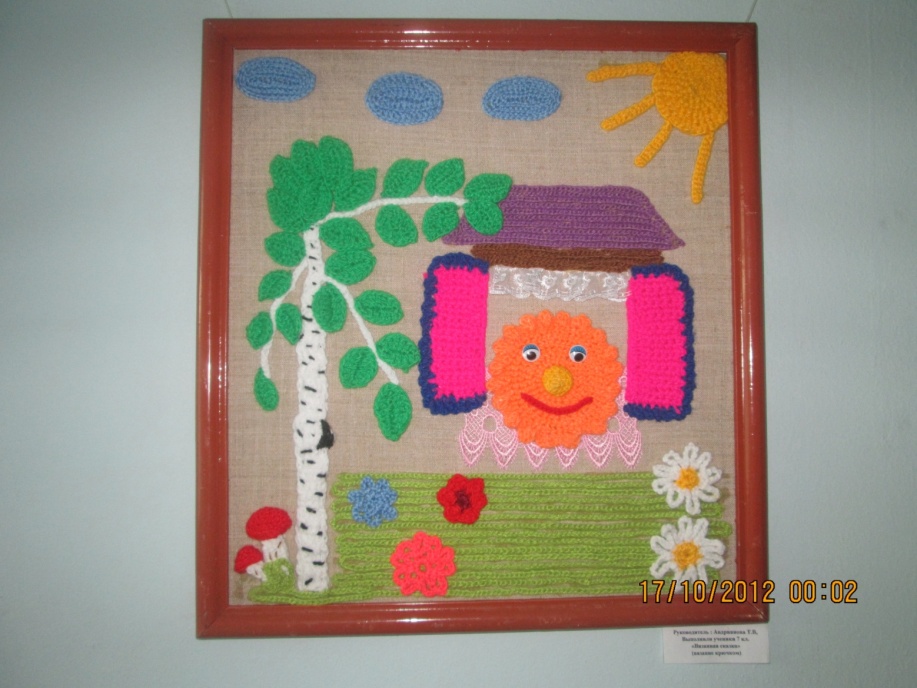 Работа с одаренными учащимися предоставляет им возможность проявить свои возможности в олимпиаде по технологии, выставках, конкурсах.
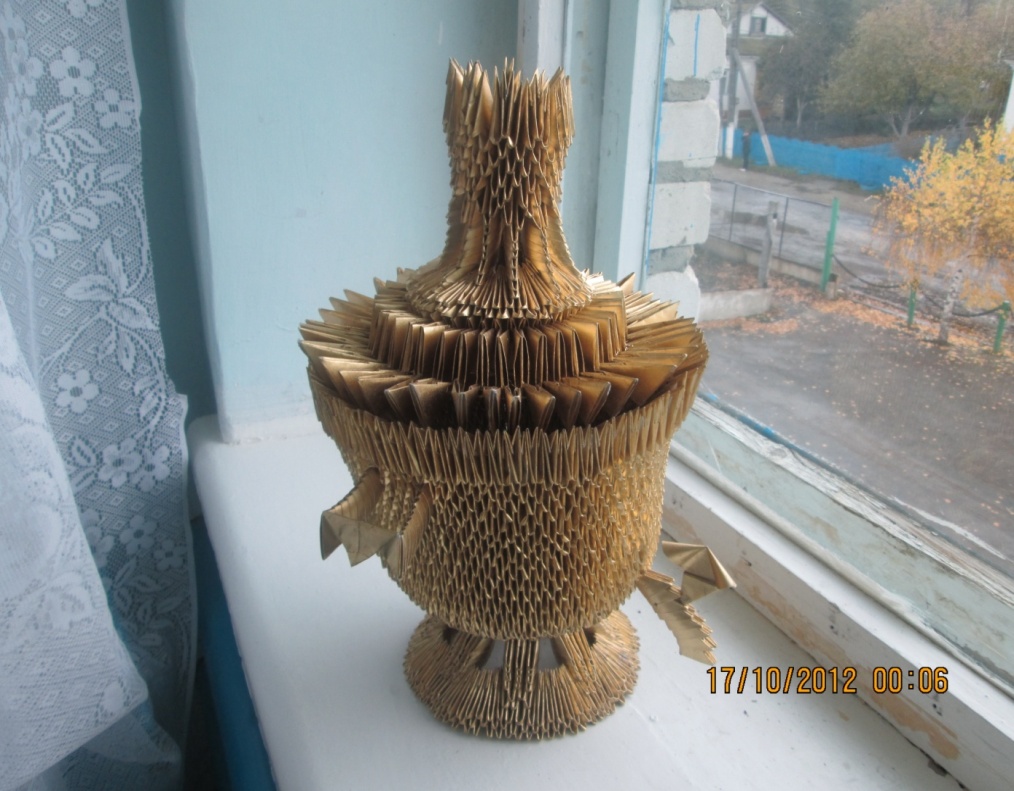 Спасибо за внимание!